2020-2021 Job Task Analysis for the Pediatric Primary Care Mental Health Specialist (PMHS®) Exam
What is it, and why do it?
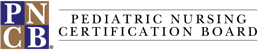 update and validate the inventory of tasks performed by advanced practice nurses (APRNs) with specialty expertise who provide DBMH services to children, adolescents, and young adults;
update the existing inventory of diagnoses presented by patients; 
update the existing inventory of pharmacologic agents prescribed or monitored as well as the treatments and interventions performed or monitored; 
update the inventory of screening and assessment tools used by APRNs in the specialty; 
update and expand the inventory of social determinants of health (SDOH) by including adverse childhood events (ACEs) that may impact patient health; and
develop updated test specifications and a detailed content outline for the PMHS examination.
Purpose of the Study
History and Purpose, cont.
The inaugural role delineation of the Pediatric Primary Care Mental Health Specialist was performed in 2009-2010, and 
In order to receive or maintain accreditation for an exam, accrediting agencies require this periodic study.
In keeping with best practices, PNCB conducts JTA studies every 4-7 years.
For the PMHS credential, this 2020-2021 study represents only the second ever follow-on job analysis, with new refinements.
History and Purpose, cont.
In order to develop a content outline for the certification examination, the JTA study identifies tasks, knowledge, skills, or abilities deemed to be important to APRNs who provide developmental, behavioral, and mental health services to children, adolescents, and young adults.
A task appears on the updated content outline only if it met validation criteria according to JTA study results.
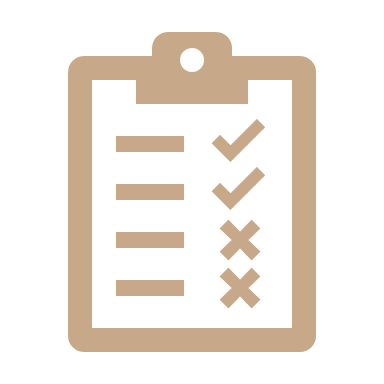 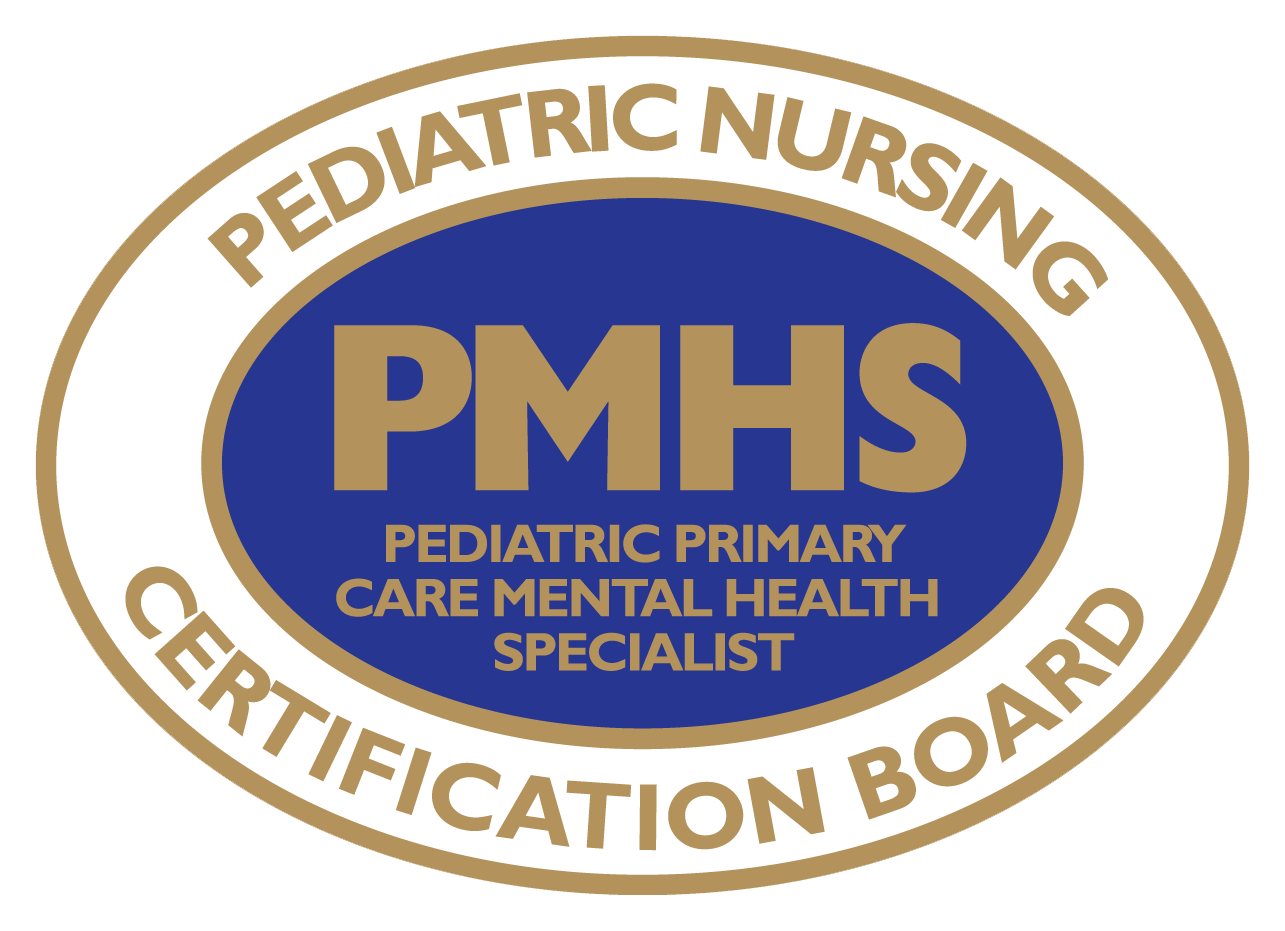 Over a period of several months between July 2020 and January 2021, the following occurred:
Development of the survey instrument with subject matter experts (SMEs) from around the country. This involved:
Reflecting on trends in practice since the last study
Commenting on the current outline
Providing feedback or suggestions related to the delineation of practice
Pilot testing of the instrument for clarity and comprehensiveness.
What are the steps involved?
(cont.)
Dissemination of the survey to 
all actively-certified PMHSs, 
all PNCB-certified Primary Care Pediatric Nurse Practitioners (CPNP-PCs) who did not otherwise hold the credential, and 
a volunteer sample of the Family Nurse Practitioners (FNPs) certified by the American Academy of Nurse Practitioners Certification Board (AANPCB)
Analysis of survey data
With input from the SMEs, development of test specifications and the updated content outline from survey finding.
What are the steps involved?
The survey participants responded to these sections.
In addition to the delineation of practice, questions were also included on the PMHS eligibility criteria as well as a brief salary survey.
Results at a glance.
Most survey participants indicated the role of the APRN providing services to children, adolescents, and young adults with developmental, behavioral, or mental health (DBMH) concerns was adequately to very well covered.
Demographics of the PMHS Over Time…
The description of the specialty was first reviewed, and minor updates were made to reflect current terminology.  Once updated, this description served as an anchor for all subsequent work. All 68 tasks that were surveyed met thresholds and were validated and/or were retained based on their high importance ratings from key subgroups, and thus, included on the final content outline.Additionally, listings of diagnoses, risk factors, pharmacology agents, therapies and interventions, as well as screening and assessment tools were also surveyed for validation and inclusion.
Content Outline Impact
OVERALL
Content Outline Impact
The domain structure – organized by Health Promotion, Evaluation, Diagnostic Decision Making, Management, and Professional Role – remained the same but the allocation of content for each domain was revised slightly and subtle refinements made to the tasks.
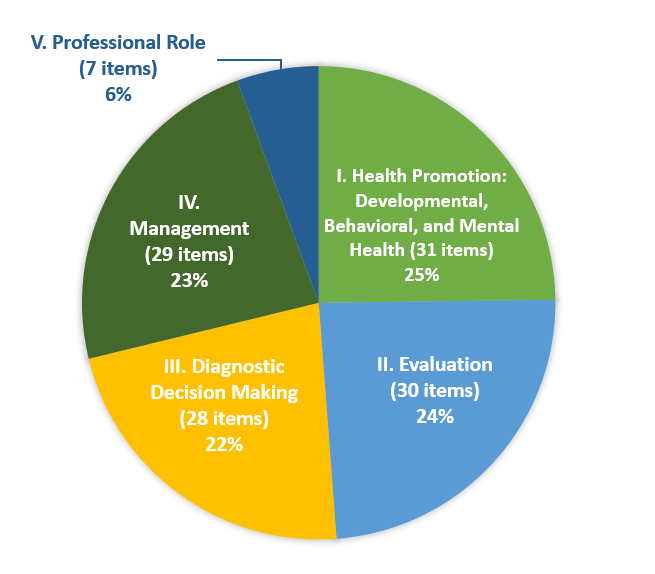 DOMAINS
Allocations with the 2016-2017 study were Domain 1 (25%), unchanged; Domain 2 (23%), decreased by 1 percent; Domain 3 (23%), increased by 1 percent; Domain 4 (24%), decreased by 1 percent; Domain 5 (5%), increased by 1 percent.
Content Outline Impact
Twenty-nine (29) of the 31 diagnoses surveyed were validated to appear on the content outline and were further grouped into three bands representing their likelihood of appearing on a given form of the examination. The top-ranked diagnoses (“MORE”) will appear most frequently to the exam candidate, followed by “SOME”, and “LESS”.
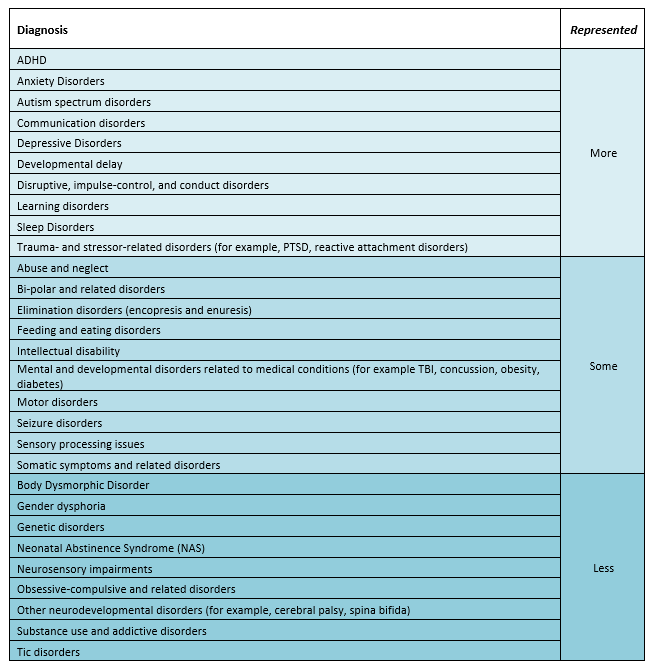 ADHD, Anxiety Disorders, Depressive Disorders Sleep Disorders, and Learning Disorders remained the most frequently seen diagnoses, and are represented in the “MORE” band.

NEW diagnosis inclusions as of the 2021 outline included:
Sensory Processing,
Body Dysmorphia, and
Neonatal Abstinence
DIAGNOSES
Content Outline Impact
Pharmacologic Agents:  
At least 50% of respondents either recommended, prescribed, and/or monitored 9 of the 11 categories of pharmacologic agents surveyed. 
This listing remains the same from the previous study:
Antidepressant medications 
Anti-anxiety medications 
ADHD medications 
Over-the-counter medications 
Sleep medications 
Supplements (non-prescription) 
Mood stabilizers 
Antipsychotic medications 
Antiepileptic medications
PHARMACOLOGIC AGENTS
Treatments and Interventions:  
At least 50% of respondents performed or monitored 8 of the 31 of the treatments and interventions surveyed.  An additional 5 were performed or monitored by more than 50% of PMHSs, or at least one practice setting subgroup. This listing has increased from 6 in the previous study to the 13 now seen below. These appear below in descending, priority order:
Diet and nutritional approaches
Time management and limit setting NEW 
Technology/electronics management NEW 
Counseling for lifestyle management NEW 
Motivational interviewing
Educational support services, including counseling about accommodations
Physical activity NEW  
Sleep management NEW 
Collaborative problem solving
Mind-body approaches, including mindfulness and relaxation therapy NEW 
Behavioral interventions
Cognitive behavioral techniques 
Psychoeducation NEW
Content Outline Impact
TREATMENT AND INTERVENTIONS
Assessments and Screening Tools:  ACT recommended a testing threshold of at least 25% of respondents either administering or interpreting the assessment (or both) in either the total sample or in the PMHS subgroup.  Nine universal screening tools and six behavioral and mental health risk-related tools met the threshold.
Content Outline Impact
Universal Screening tools
Patient Health Questionnaire (PHQ, PHQ-9, etc.) 
Modified Checklist for Autism in Toddlers, Revised, with Follow-Up (M-CHAT-R/F)™ 
Ages & Stages Questionnaire (ASQ) 
Home environment, Education and employment, Eating, peer-related Activities, Drugs, Sexuality, Suicide/depression, and Safety from injury and violence (HEEADSSS) 
CRAFFT Alcohol and Substance Screening Tool 
Pediatric Symptom Checklist (PSC) 
Ages & Stages Questionnaire: Social-Emotional (ASQ-SE) 
Adverse Childhood Events (ACE) Questionnaire NEW 
Parent Evaluation of Developmental Status (PEDS) NEW
ASSESSMENT AND SCREENING TOOLS
Risk-Related Tools - Behavioral and Mental Health  
Vanderbilt Assessment Scales 
Generalized Anxiety Disorder 7-item scale (GAD-7) NEW 
Screen for Child Anxiety Related Emotional Disorders (SCARED) 
Beck Depression Inventory (BDI) NEW 
Conners Comprehensive Behavior Rating Scales (CBRS) 
Child Behavior Checklist (CBCL)
Exam Details
There were no changes in the number of questions 
125 scored items and 25 unscored items
You will not be able to distinguish between scored and non-scored questions. 
There was no change in time allotment
2.5 hours
FAQs
Q: When does the updated exam launch?A: The new exam will launch with the testing window beginning October 15, 2021.
Q: Do I need to study differently with this updated outline?A: No, the reference list remains the same because the tasks listed on the new outline have not changed significantly from the previous one.
Q: Have the eligibility requirements changed as a result of this study?A: No, eligibility requirements have remained the same.
Q: Where can I confirm my eligibility?A: Visit PNCB’s website for more information: https://www.pncb.org/pmhs-exam-eligibility
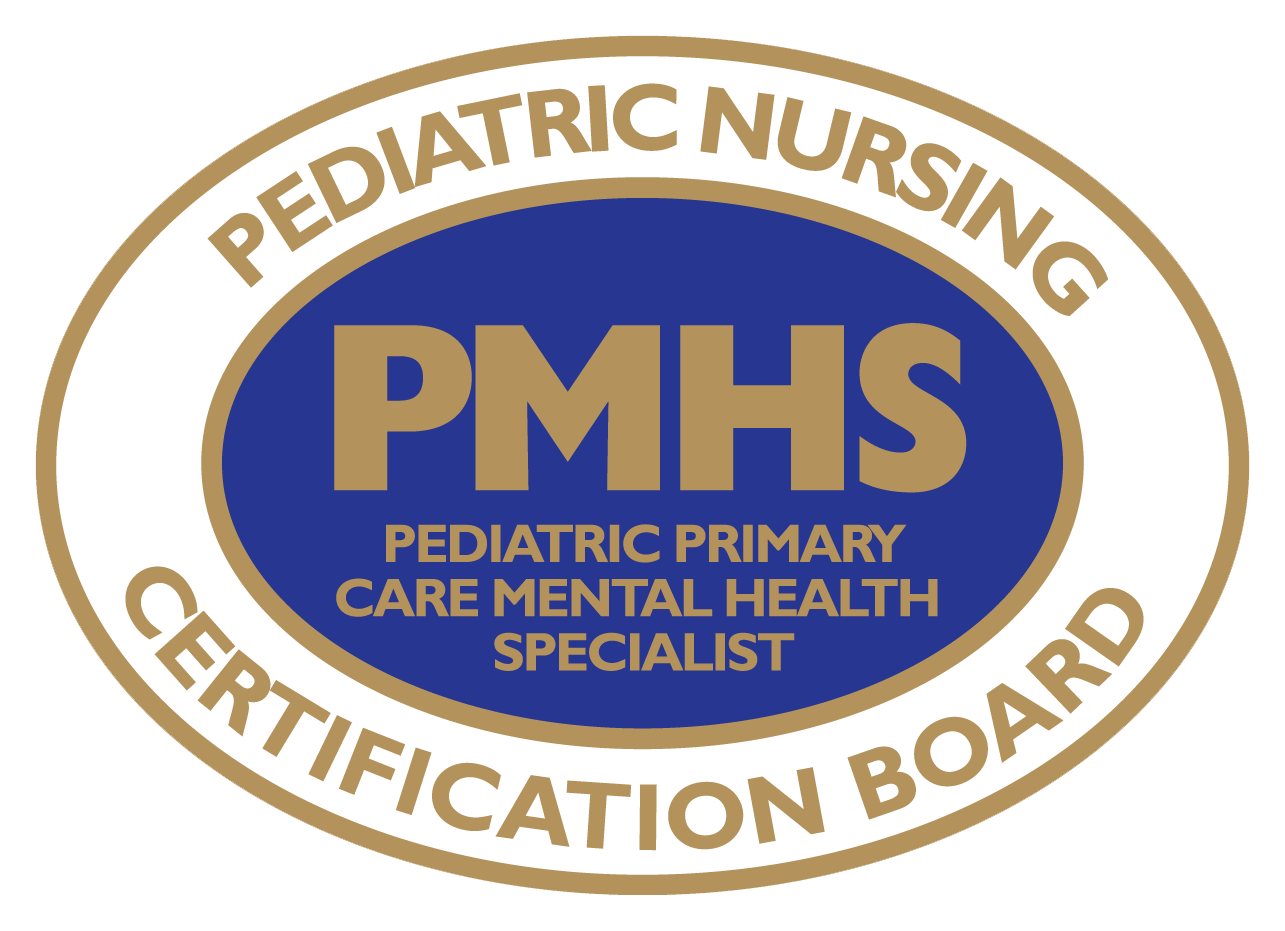 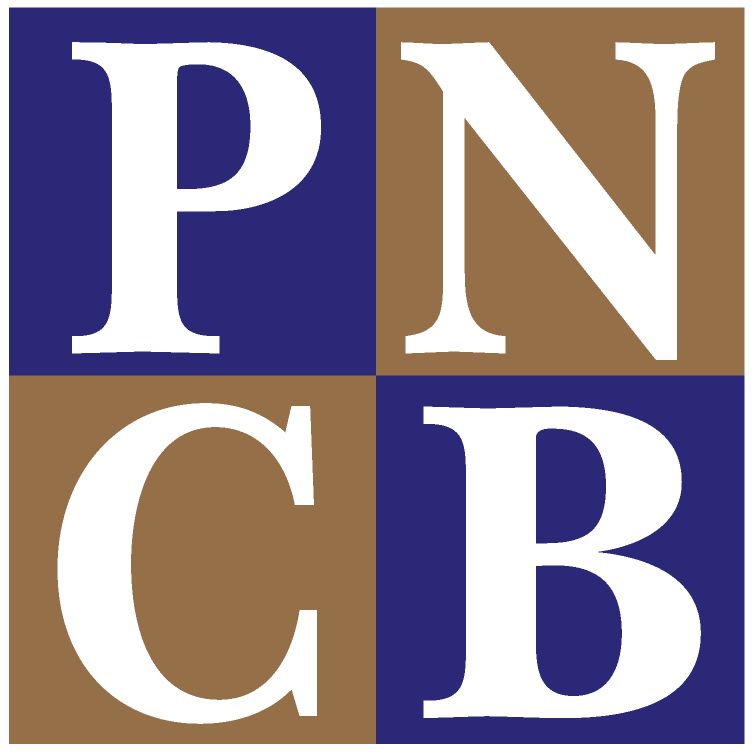 If you have questions, please visit: 
www.pncb.org or email exam@pncb.org. 
Our team will be glad to assist.
We wish you much success on your upcoming exam.
Updated 08242021